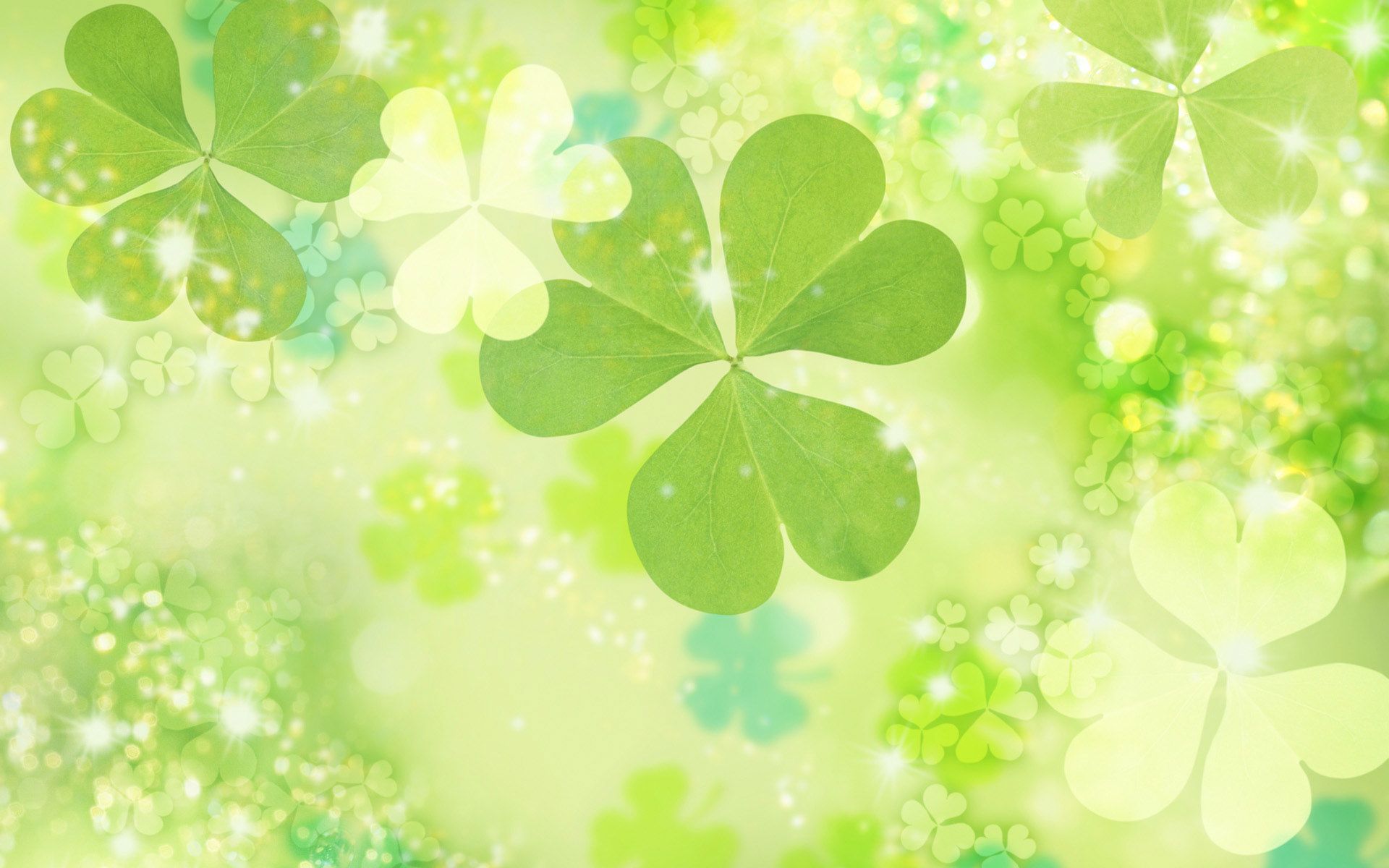 МОНОТИПИЯ
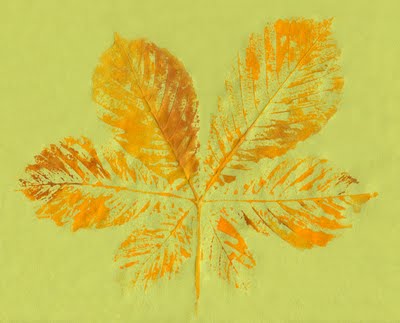 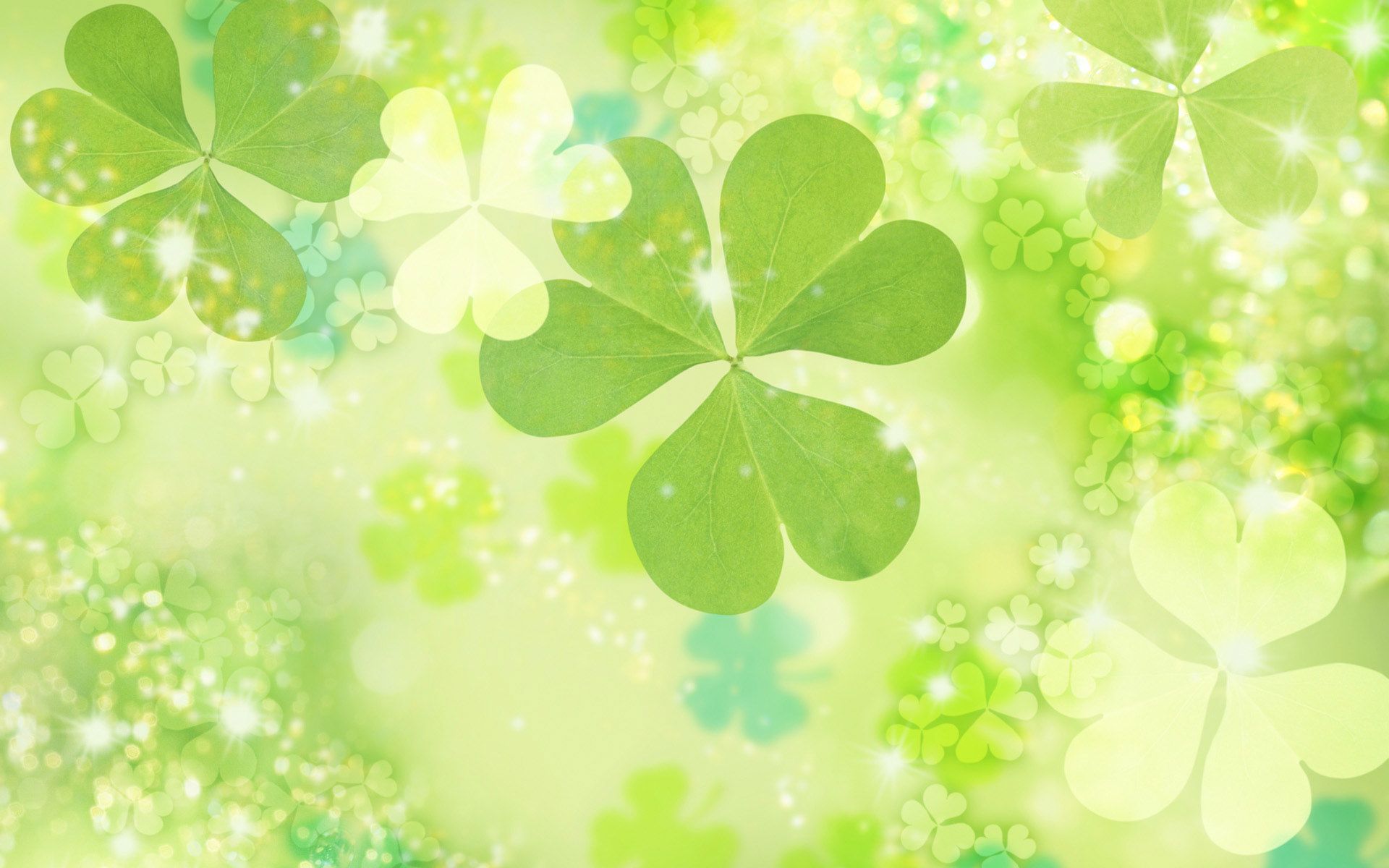 Это одна из интересных техник работы подойдет тем, кто совсем не умеет рисовать, но хочет создать красивые картины своими руками.
Освойте эти  несложные приемы и  маленькие шедевры украсят ваш дом, и просто создадут хорошее настроение
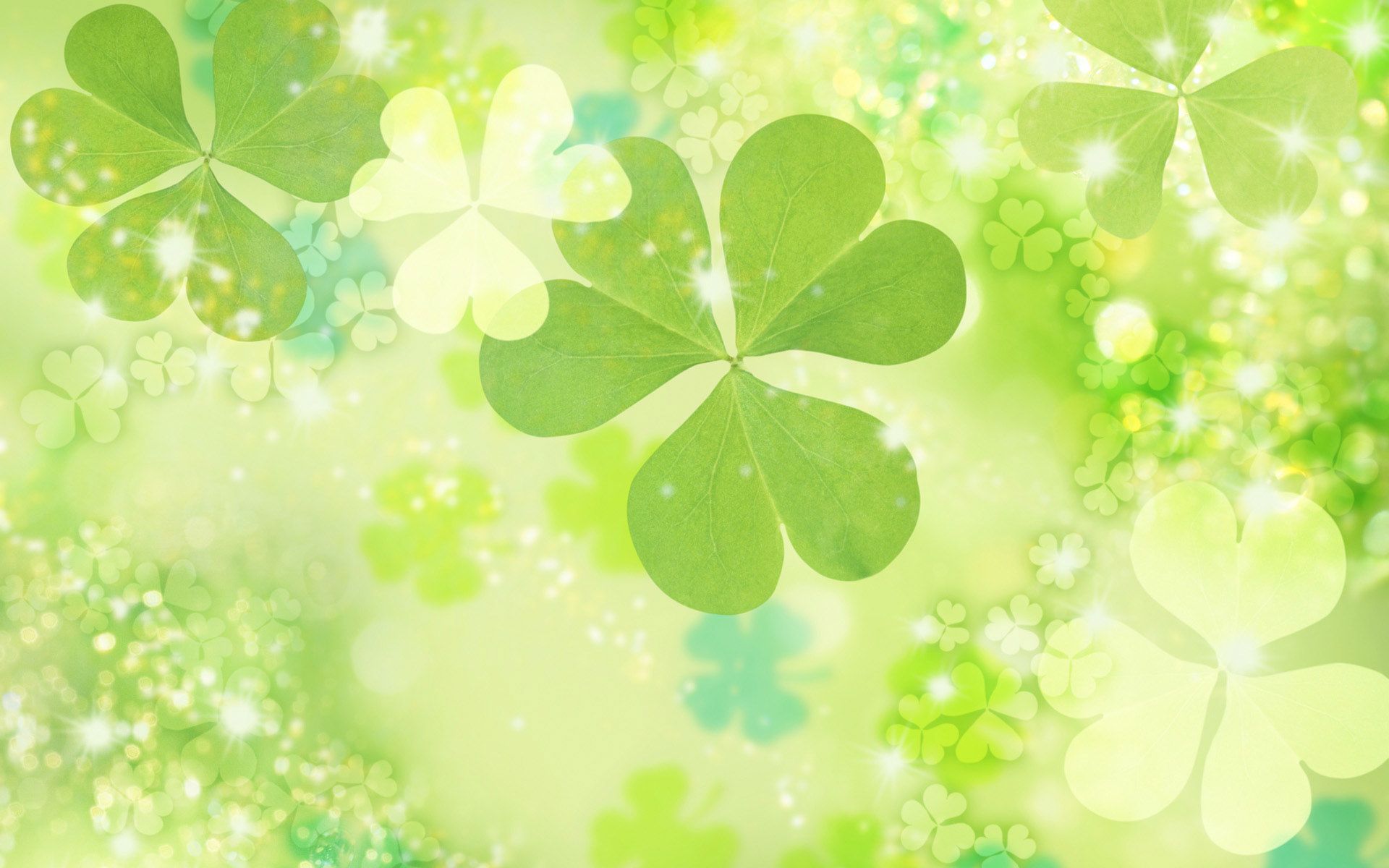 Для работы понадобятся:
Свежие листочки и травы.
 Кисть.
Белая, тонированная или    
цветная бумага.
Старые газеты.
Пастель
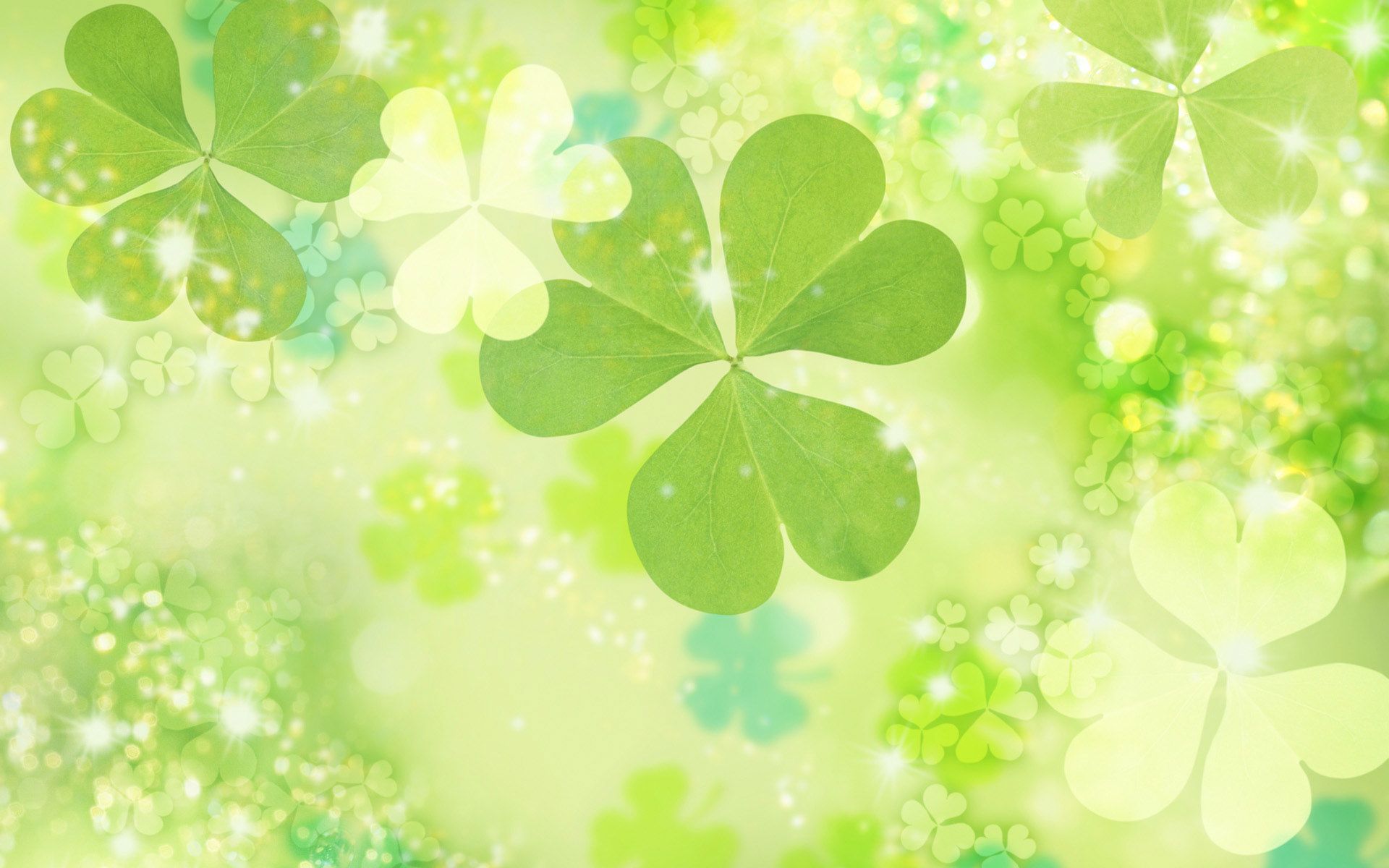 Соберем красивые по форме
 и разнообразные по размеру
 листья и травы
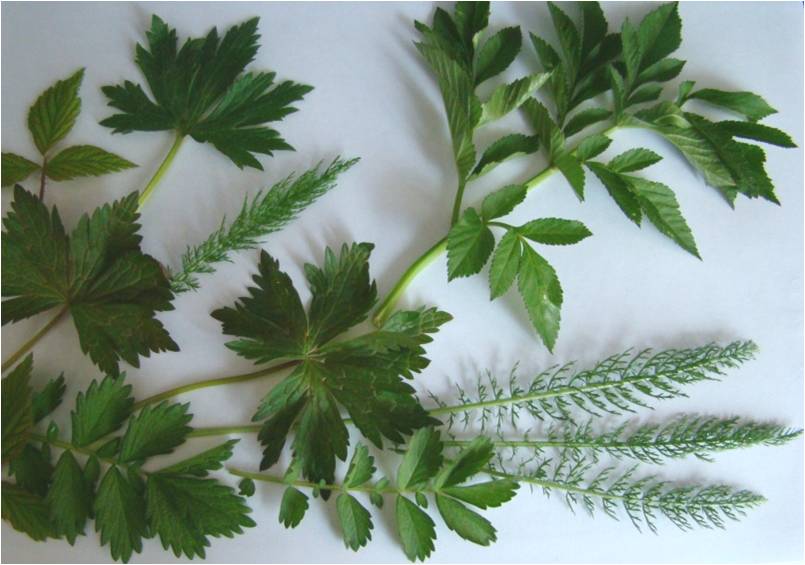 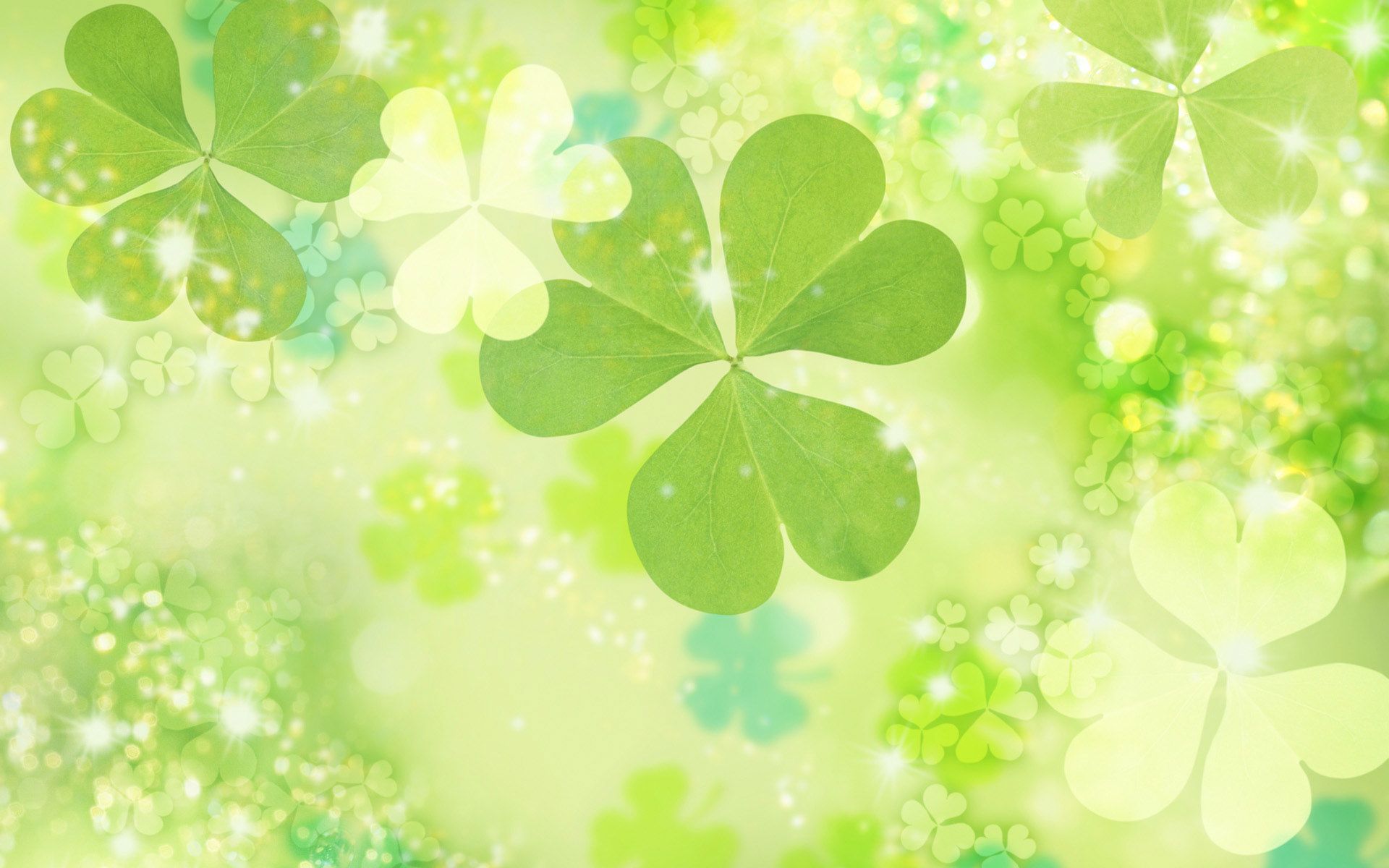 Закрасим листок с левой стороны, краска не должна сильно растекаться.
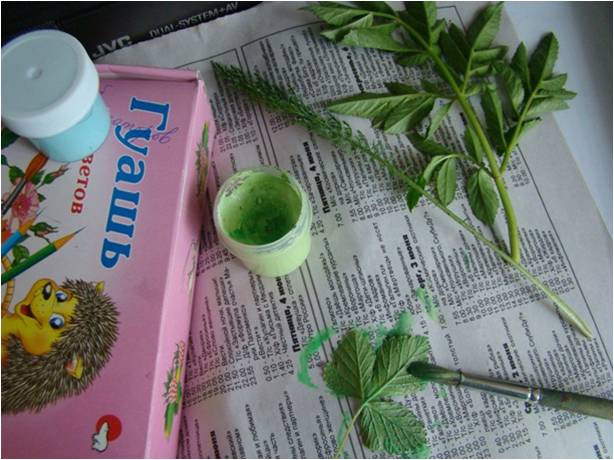 Делать это лучше на старых газетах
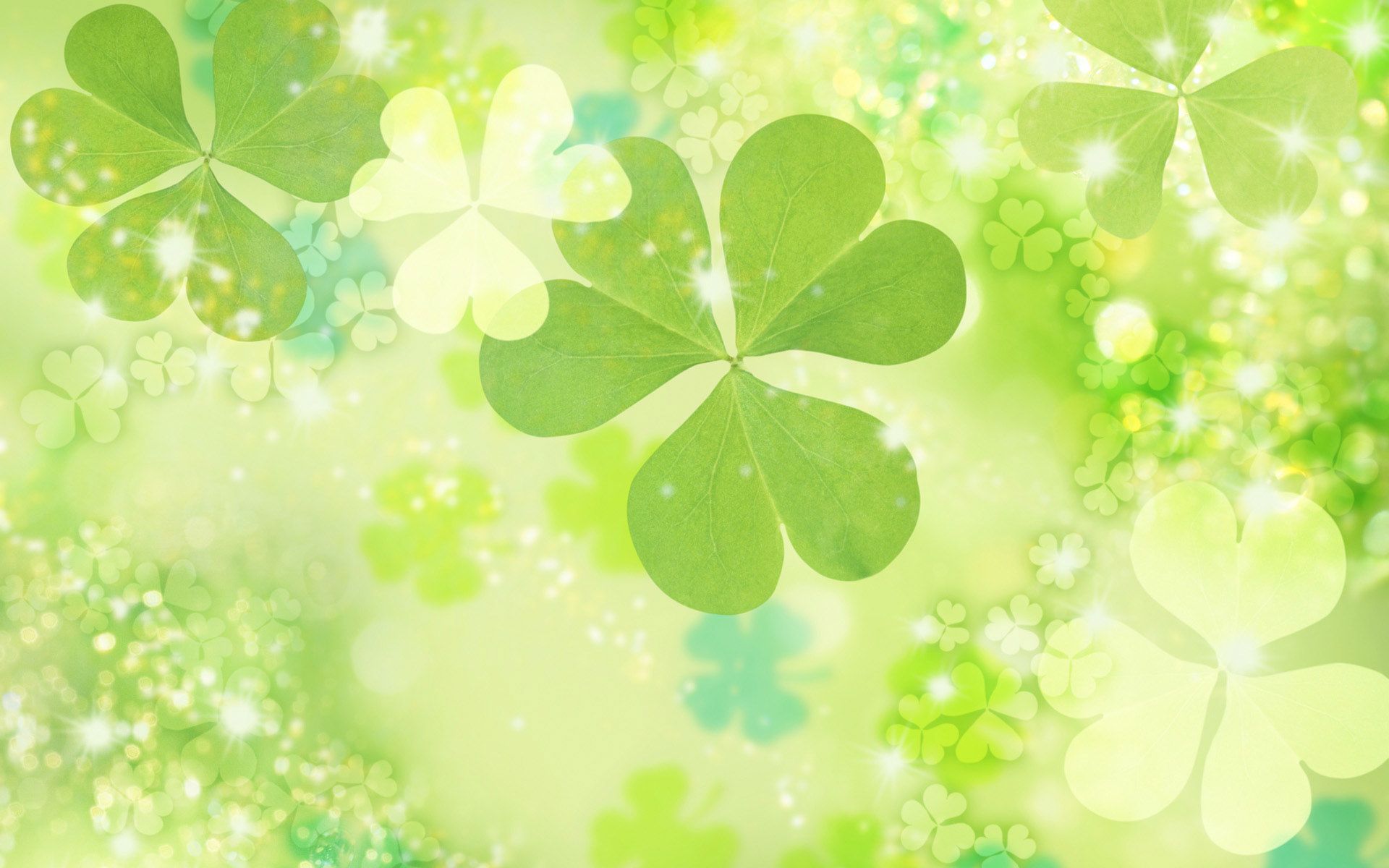 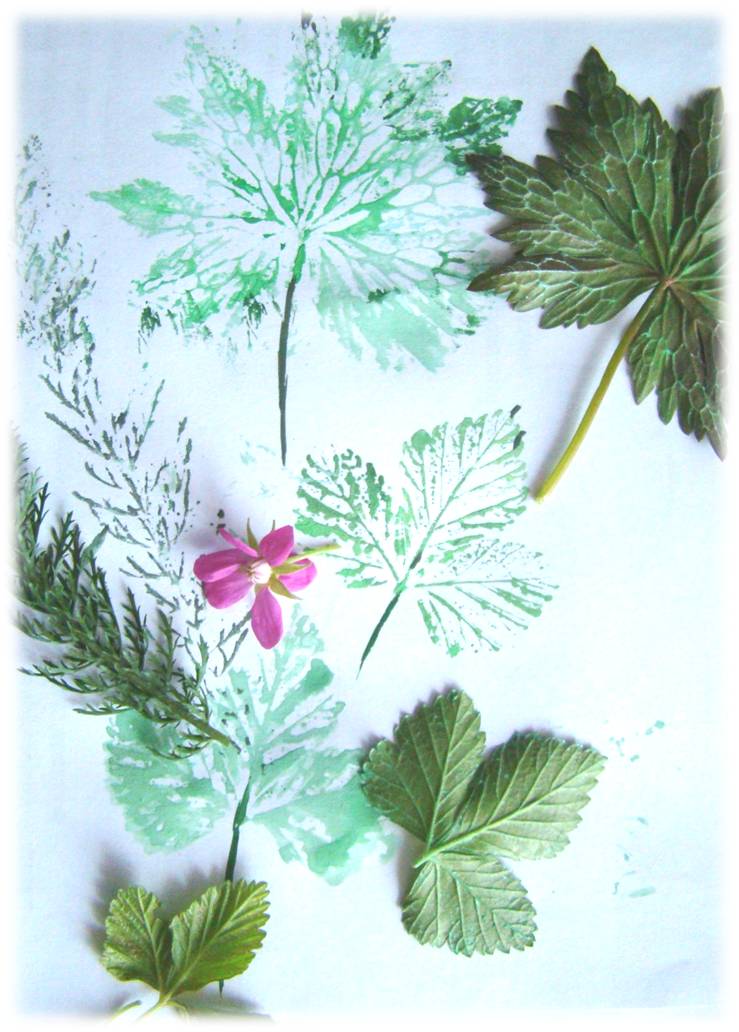 Отпечатаем листочки на бумаге, попробуйте несколько раз, меняйте цвет.
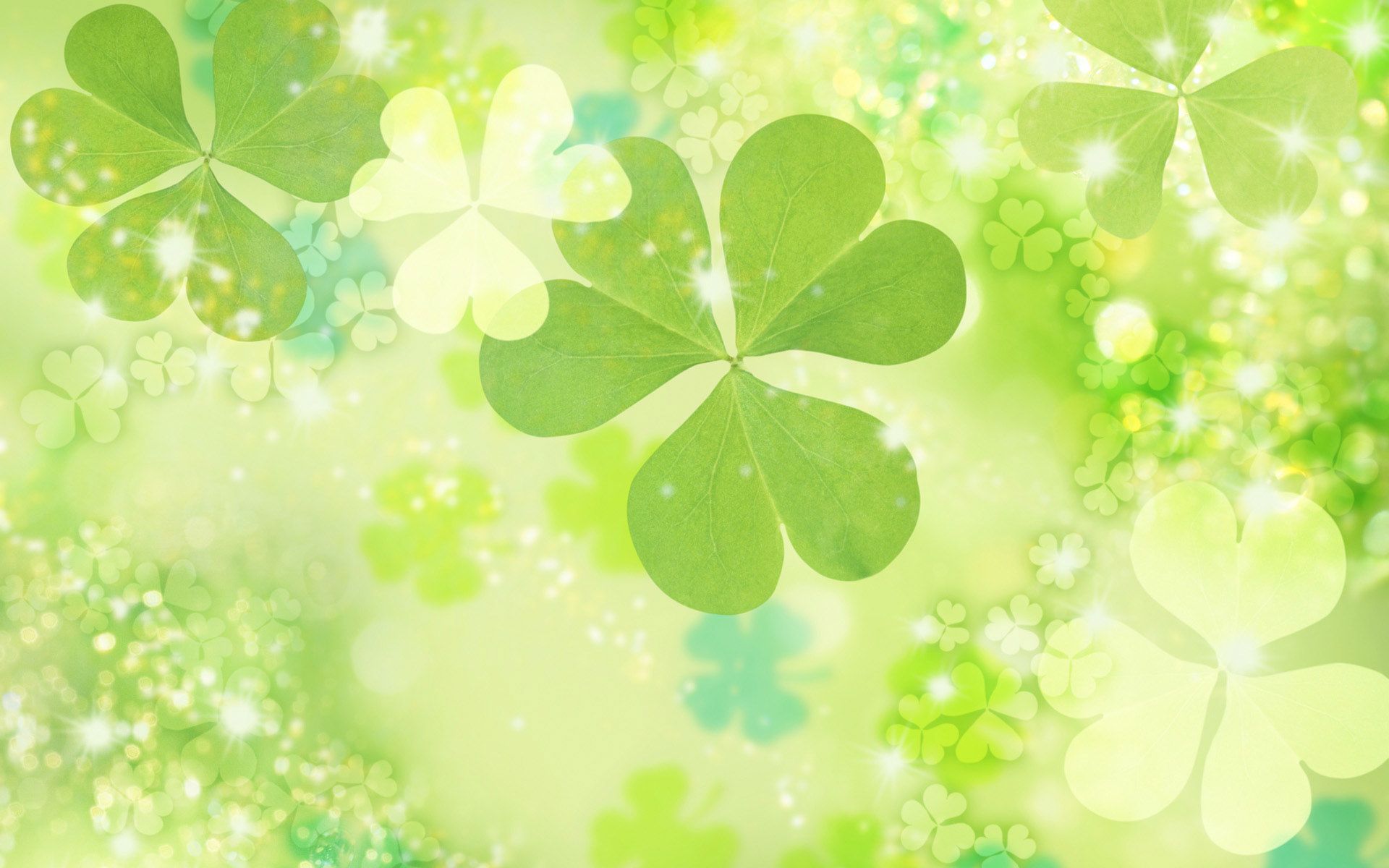 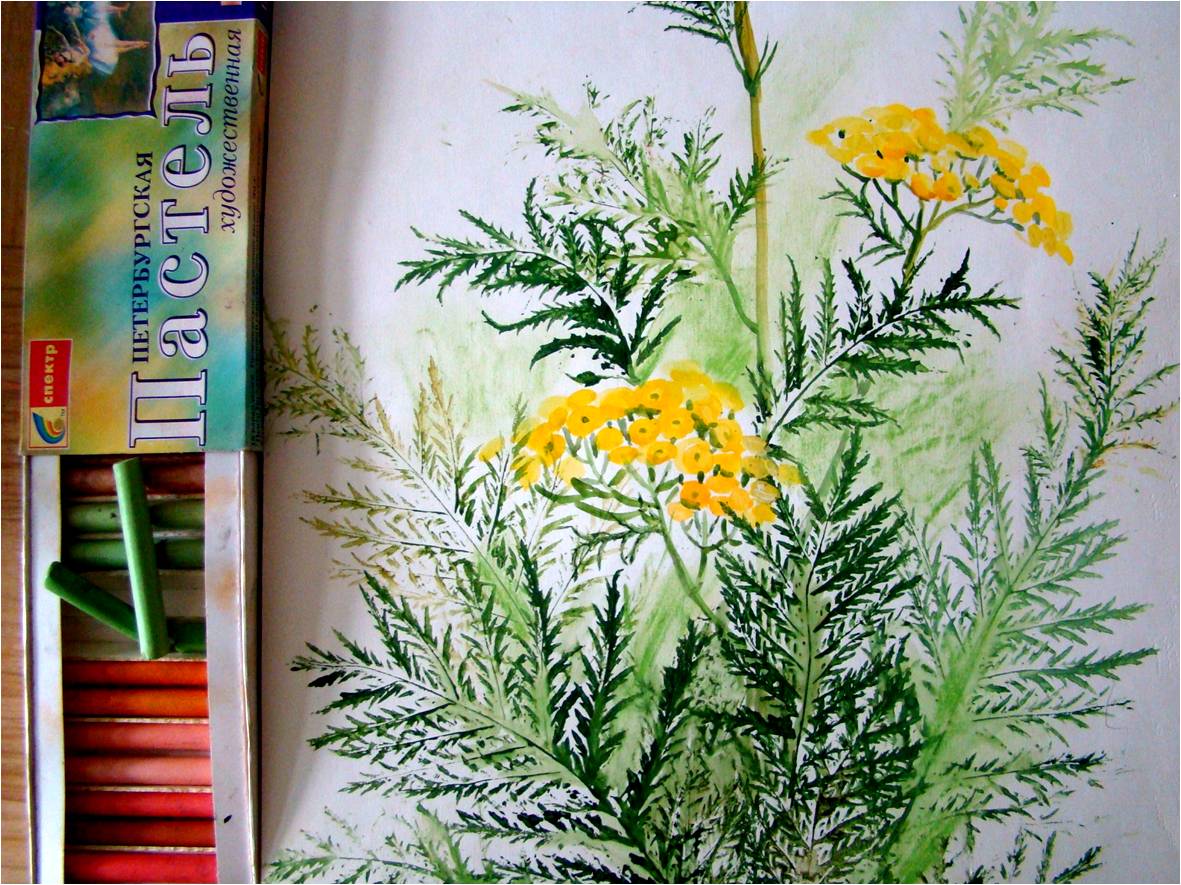 Можно немного поработать пастелью
 на готовых отпечатках.
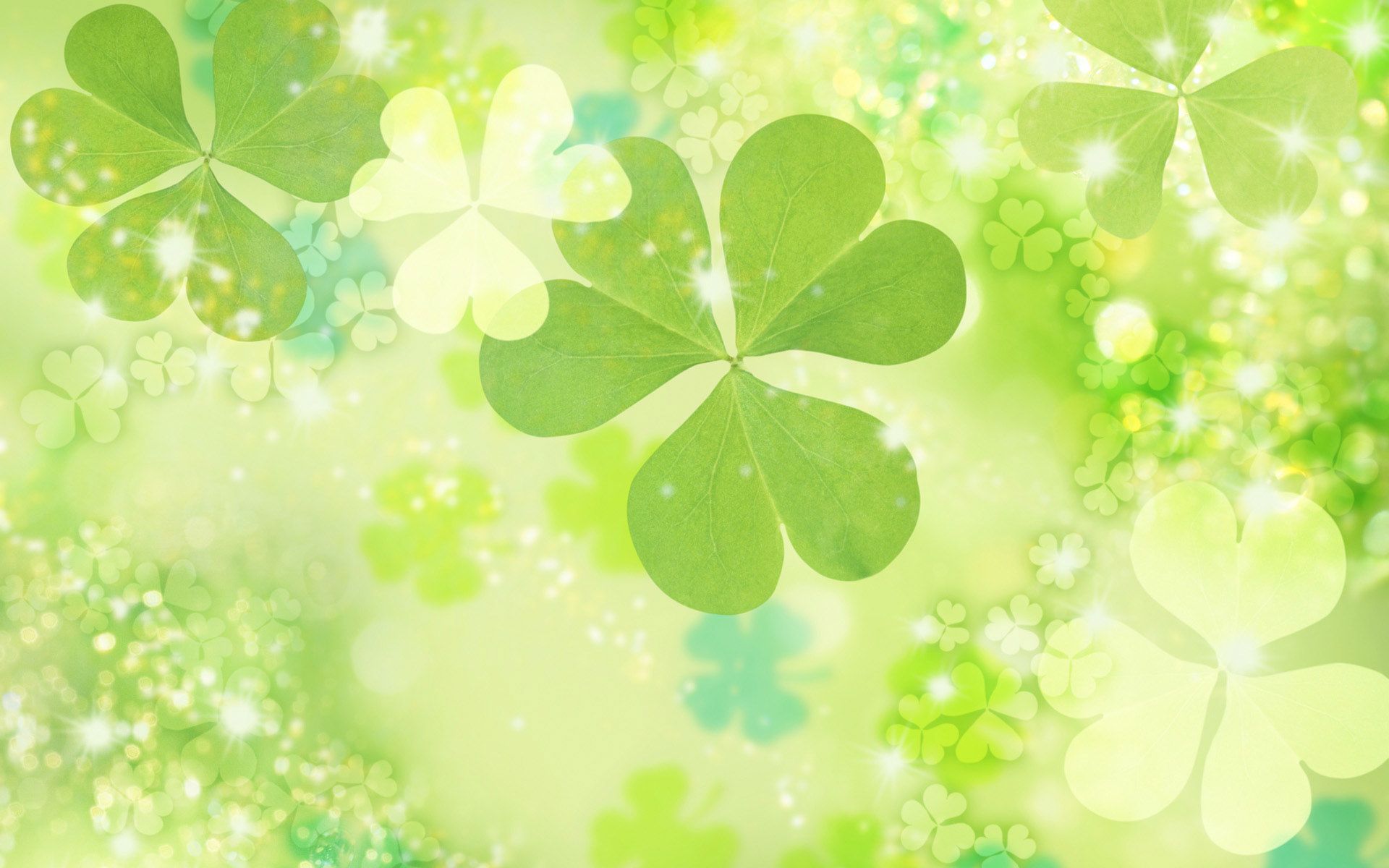 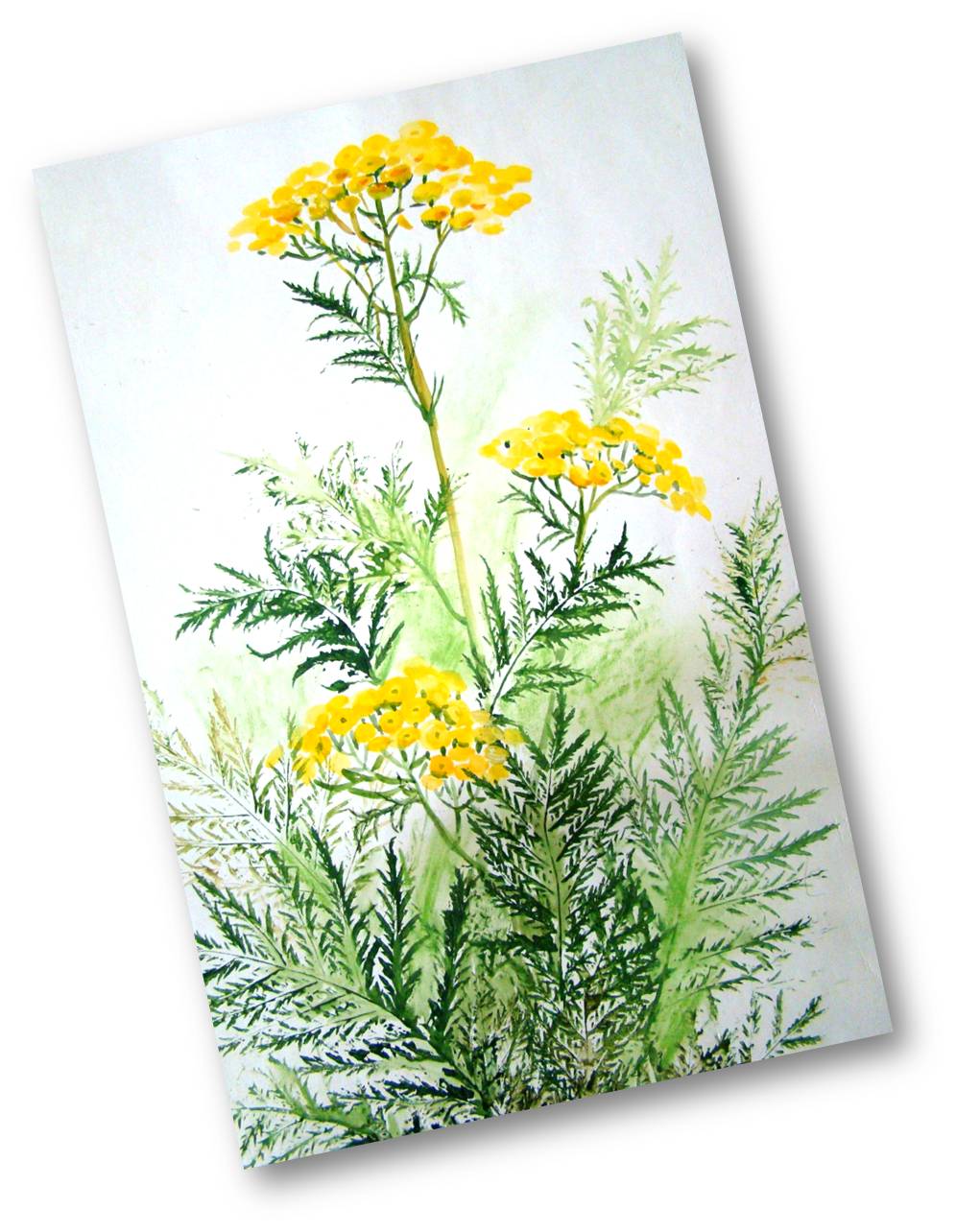 И вот
 результат
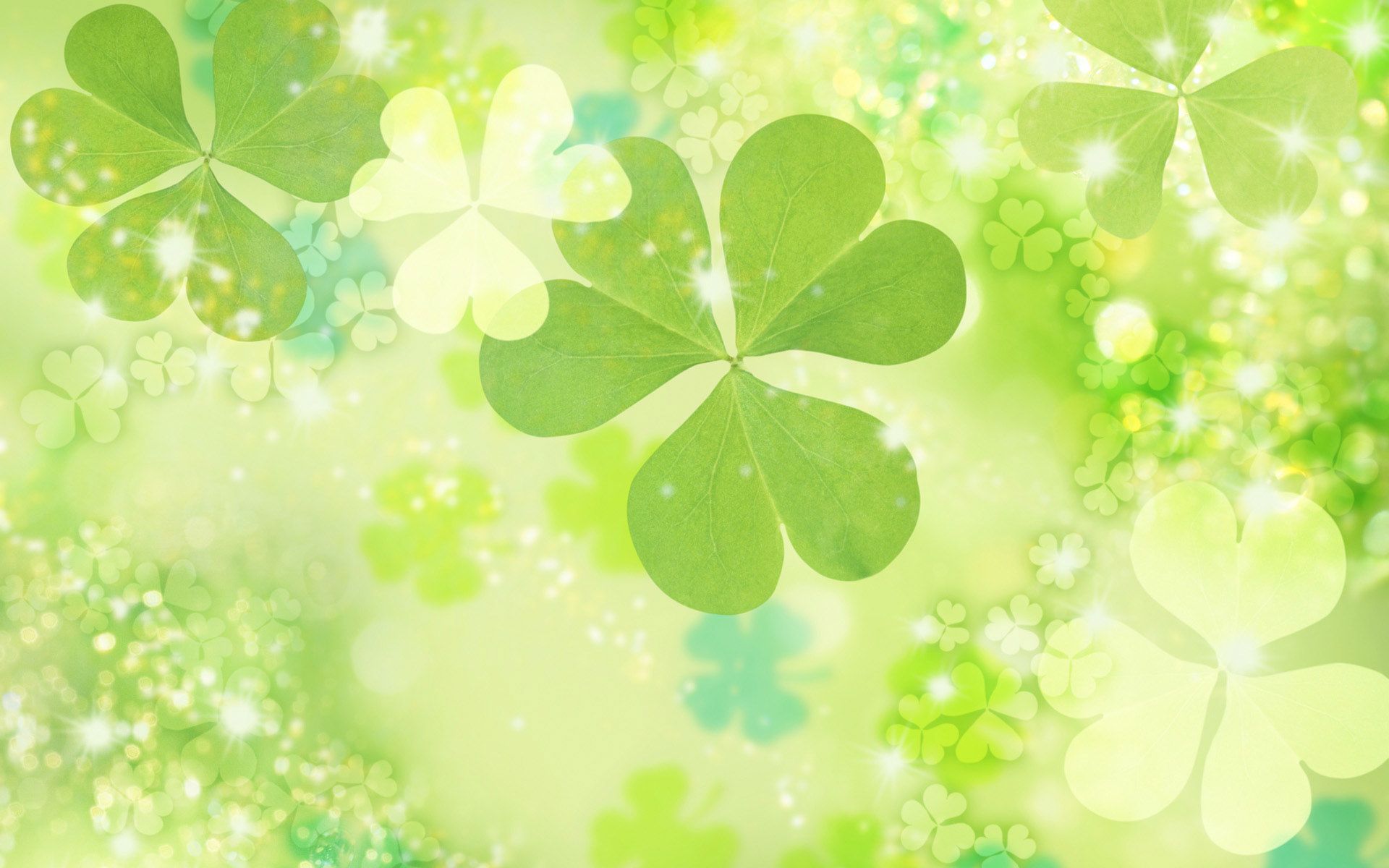 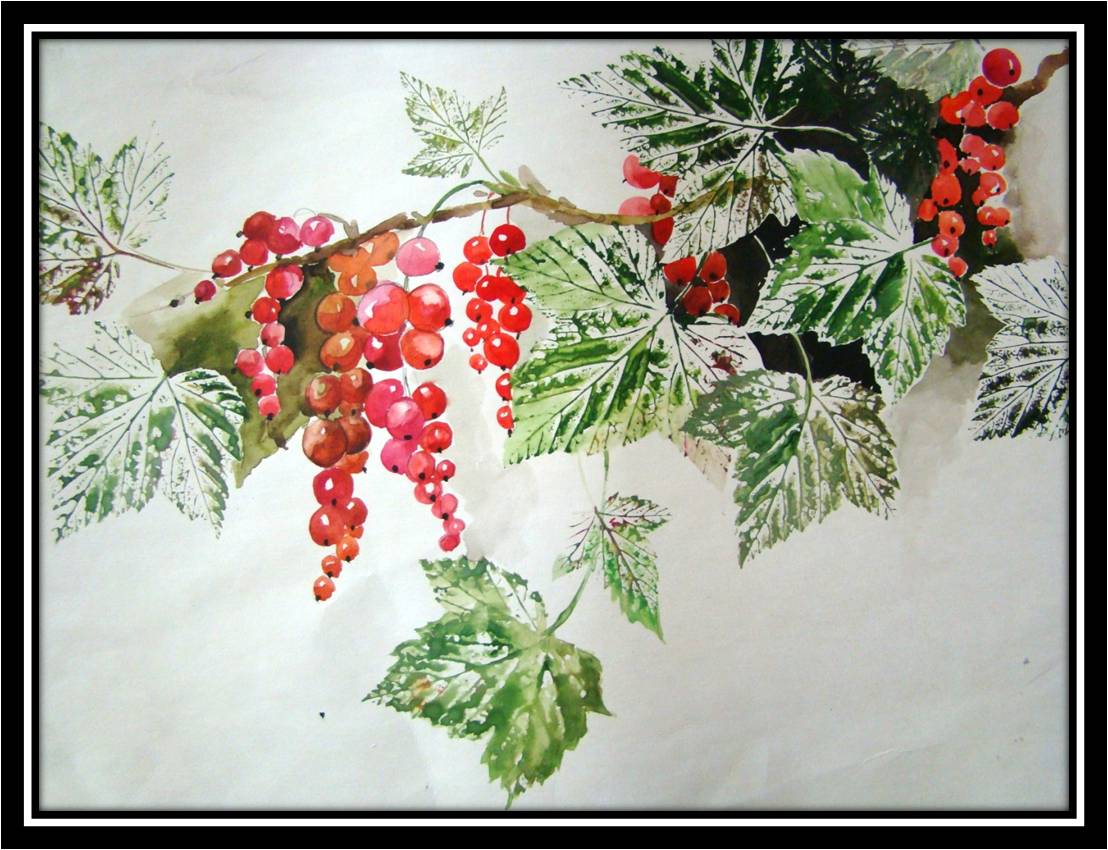 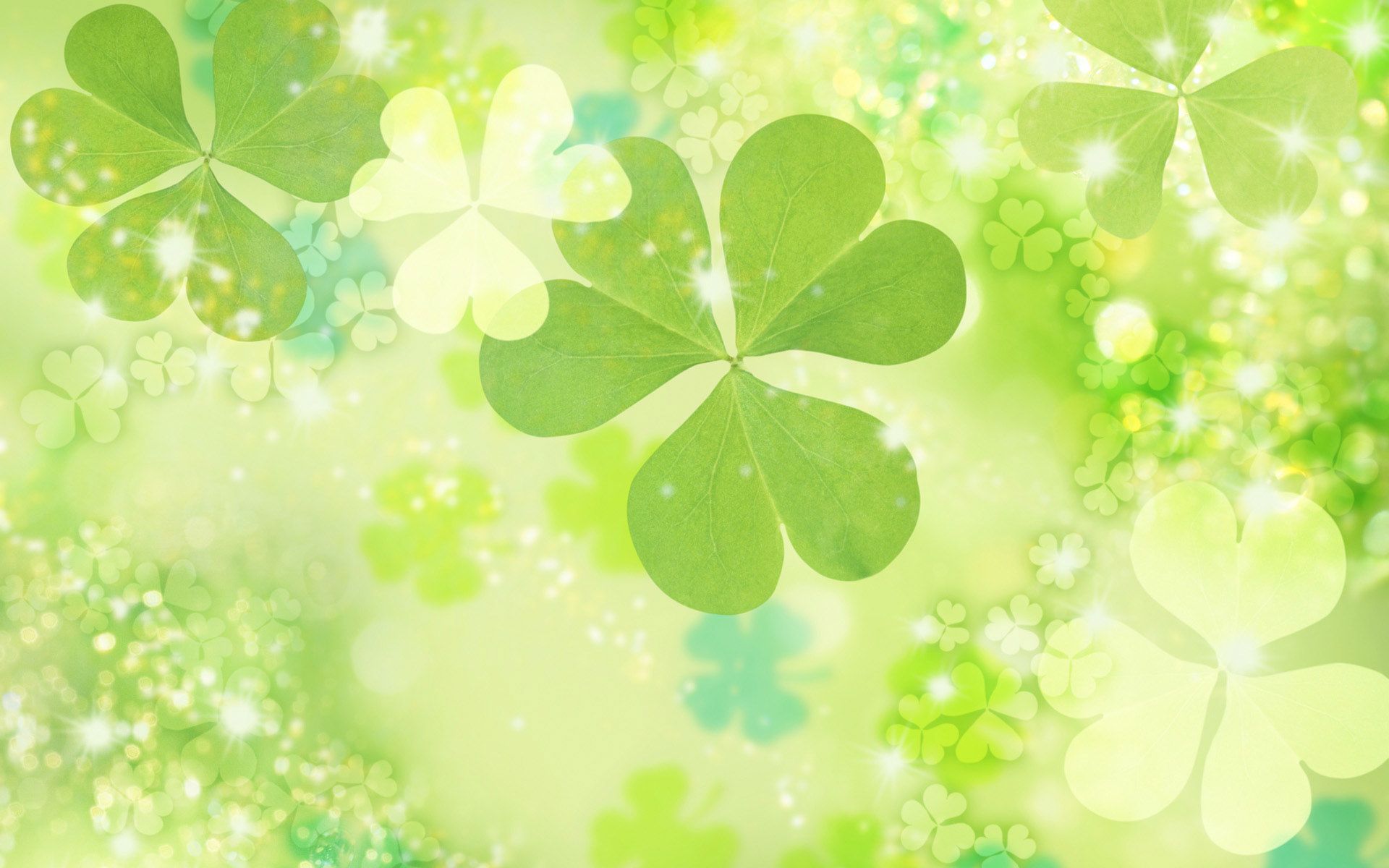 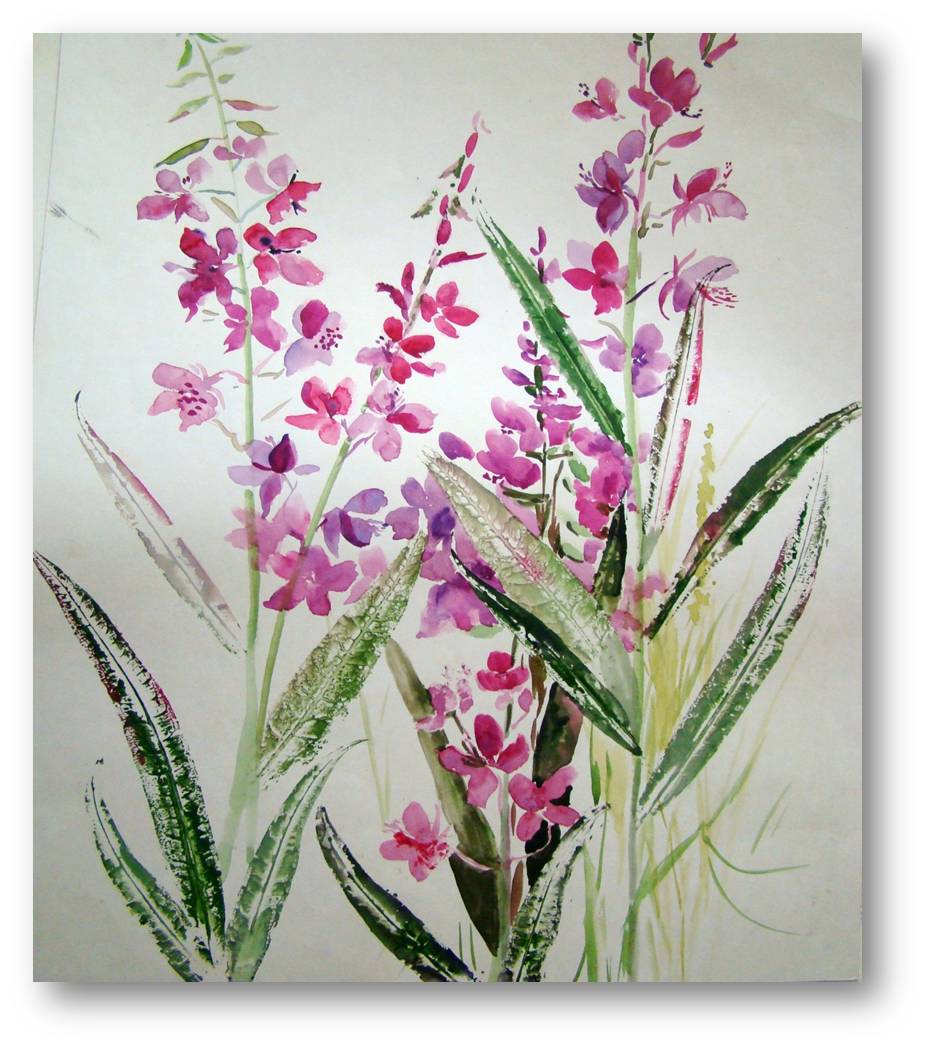 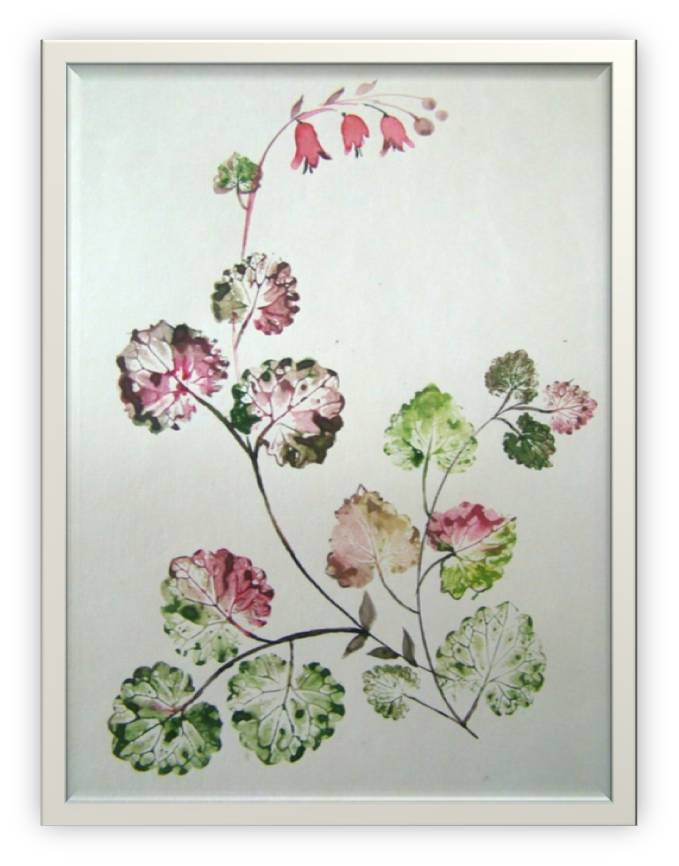 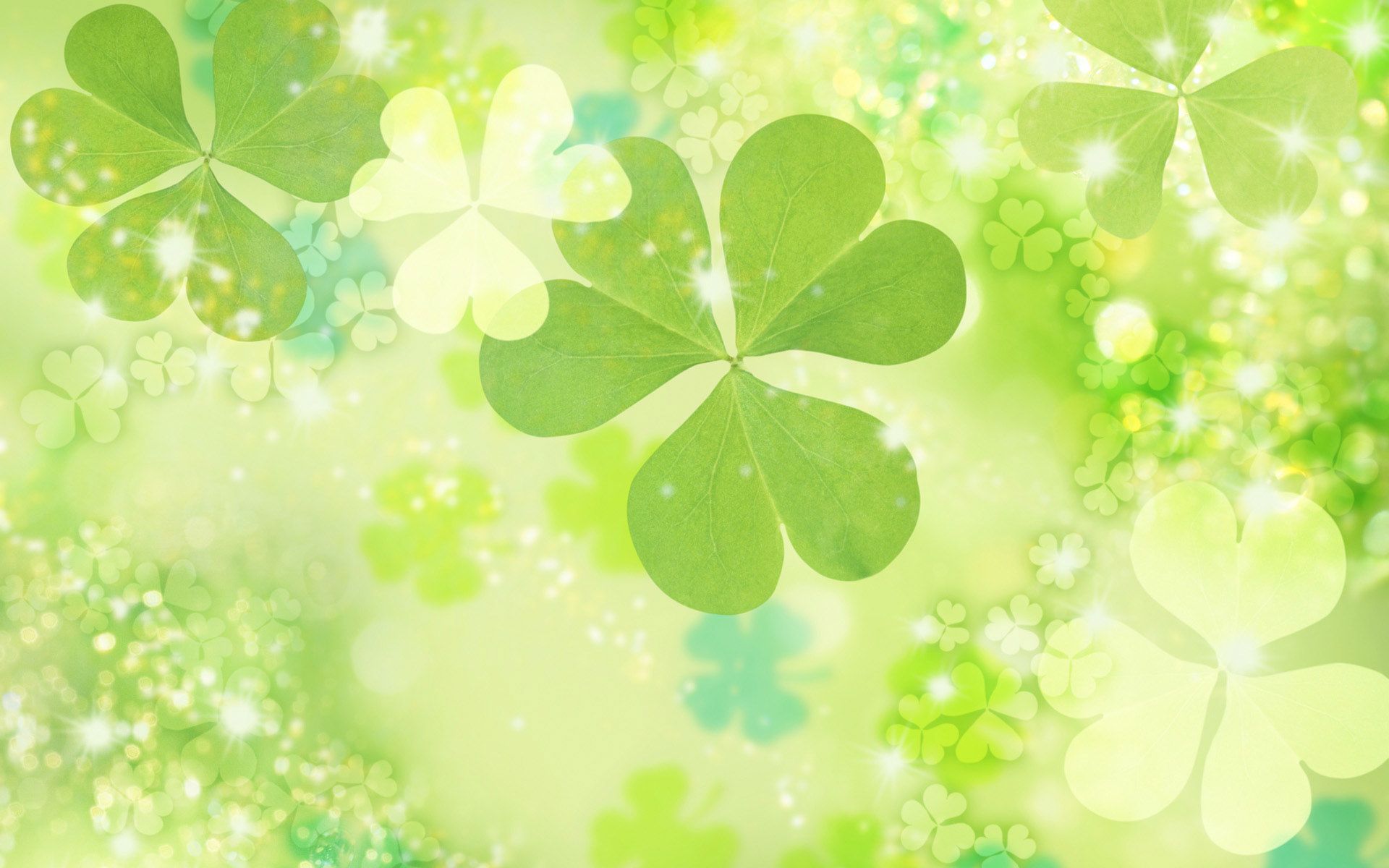 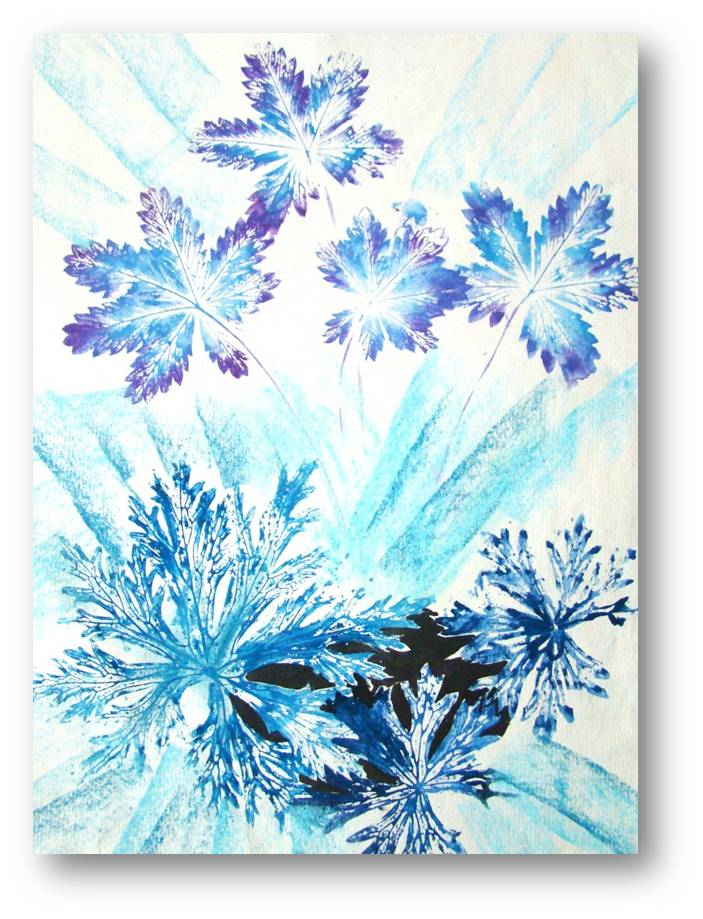 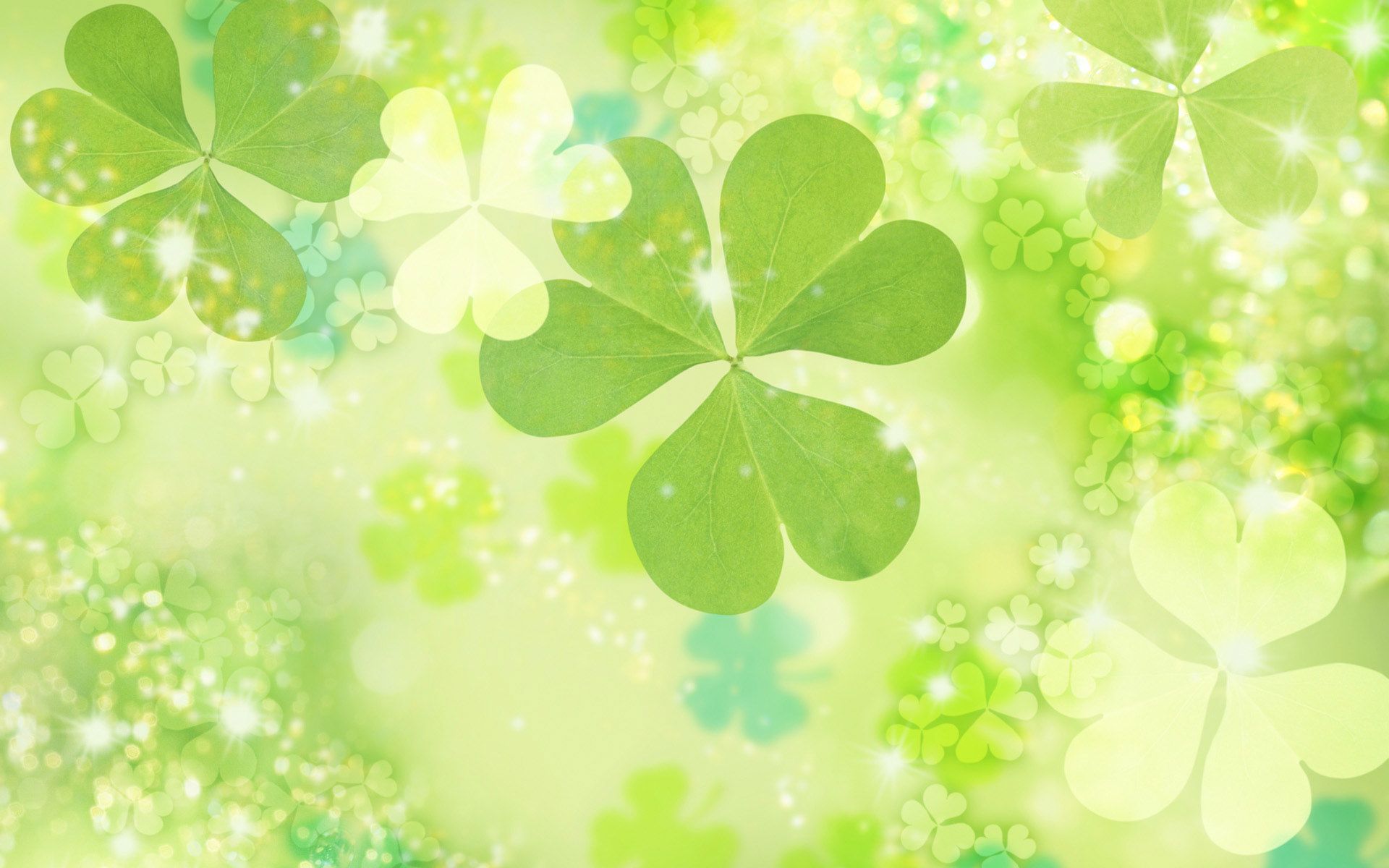 СПАСИБО 
ЗА
 ВНИМАНИЕ!